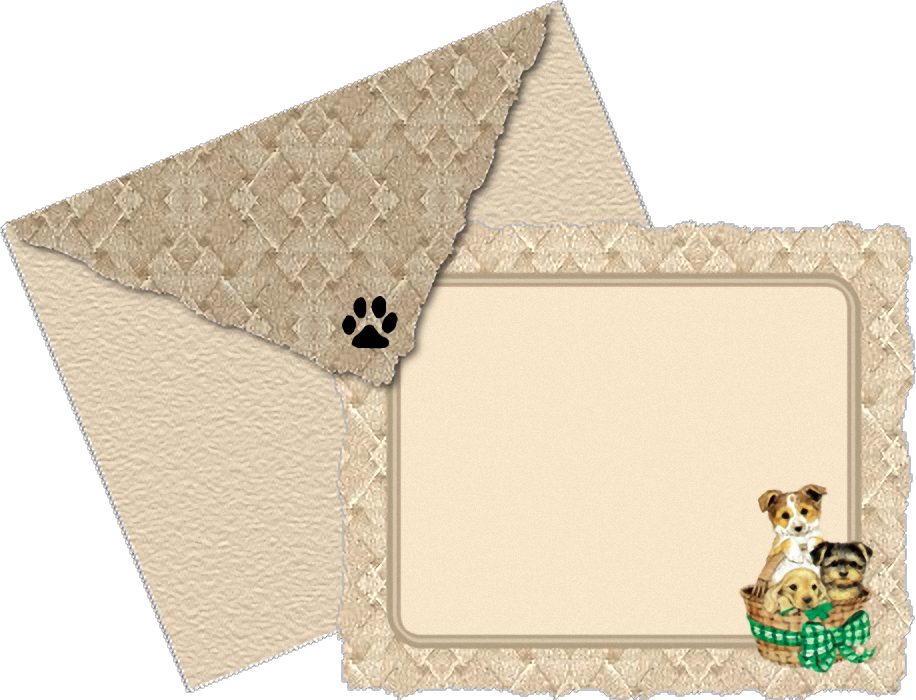 Детям группы №10  детского сада «Гульчачак» № 87
 Приглашаю на свой день рождение.
 Очень жду вас, Заяц!
I столбик          II столбик          III столбик          VI столбик
I ряд
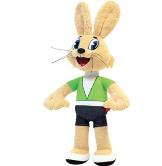 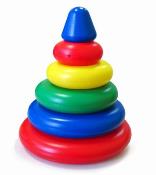 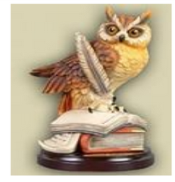 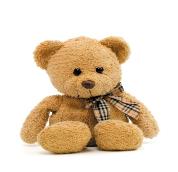 I
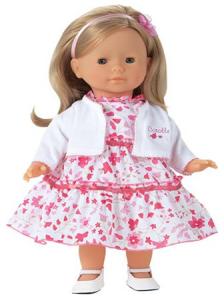 IIряд



IIIряд
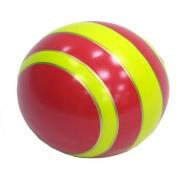 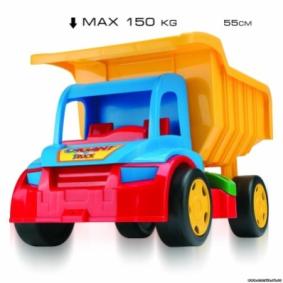 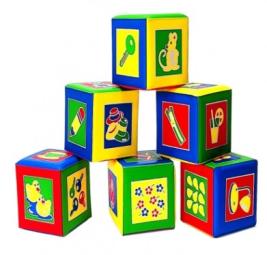 I
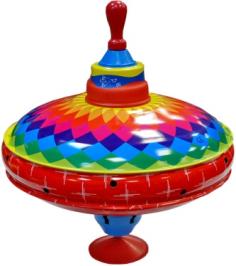 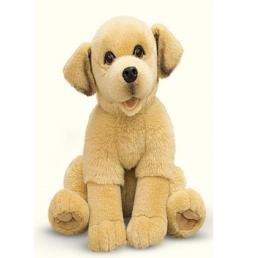 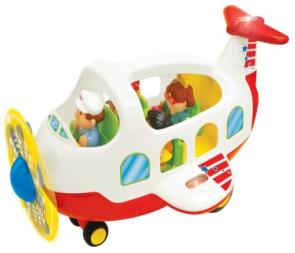 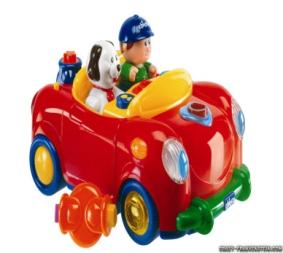 Игрушки
Веселые дорожки
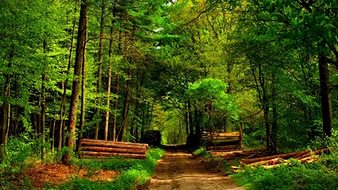 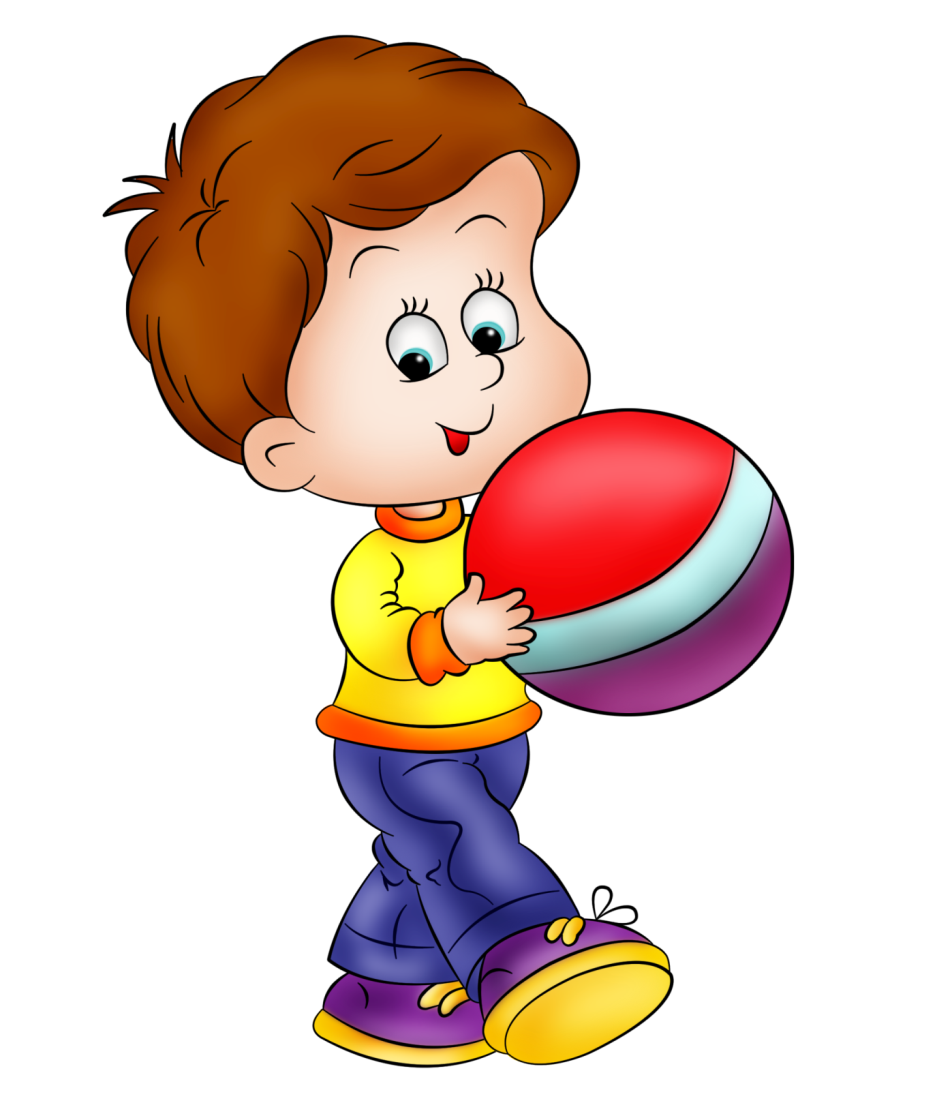 Д/И «Игра с мячом»                                     1 Кто стоит справа от тебя? А слева?
2.Назови части суток.
3.Назови дни недели.
4. Какой сегодня день недели? А завтра?
5. Назови соседей числа 3.
6.Какие числа живут рядом с числом 5
7. Назовите число после 7
8. Чем измеряем ширину стола?                               9. Сколько окон в нашей группе?                    10.Чем измеряется время?                                                                11. Сколько ножек у муравья?                                                               12.Назови водный транспорт?
13. Как называется здание, где учатся дети?
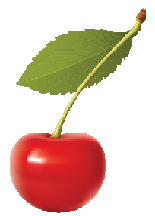 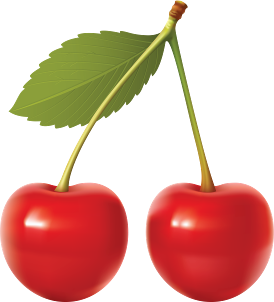 Запиши предыдущие и последующие числа
 («соседей») для данных чисел:
3
5
10
1
2
3
4
6
7
8
9
Который час?
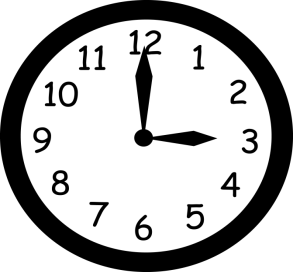 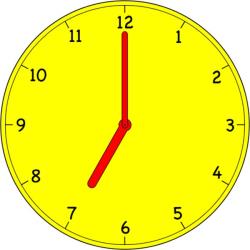 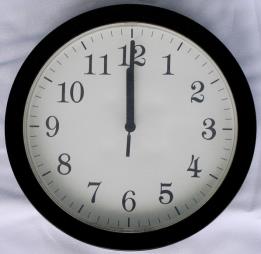 12
10
1
11
3
5
6
9
8
2
4
7
Если стол выше стула, то стул…
Если дорога шире тропинки, то тропинка…
Если два больше одного, то один…
Если сестра старше брата, то брат…
Если правая рука справа, то левая…
Если лента длиннее шнурка, то шнурок…
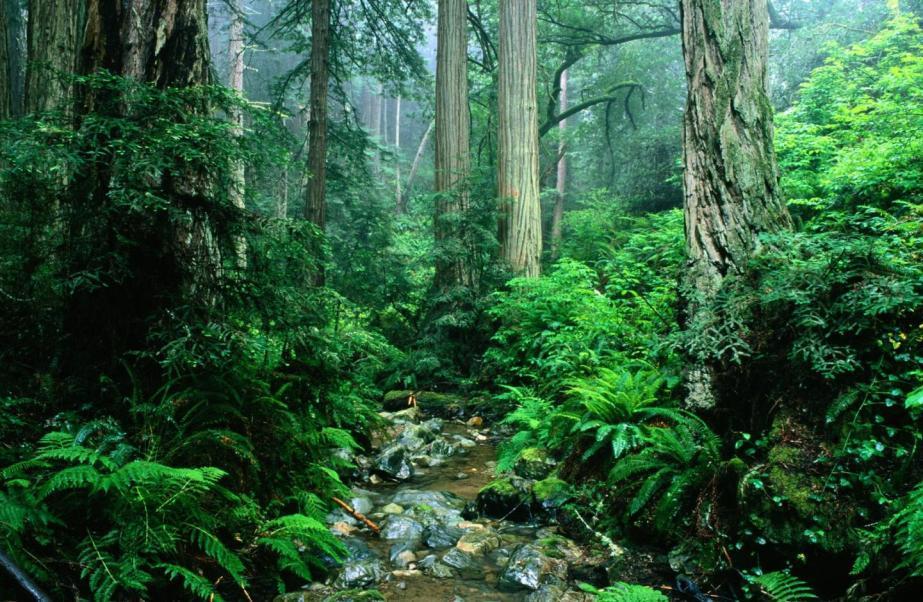 Кто где живет?
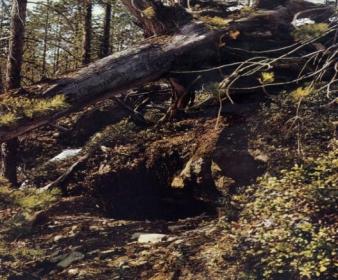 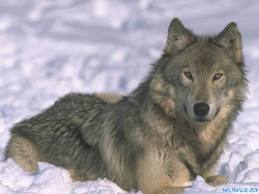 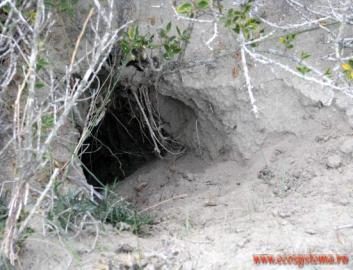 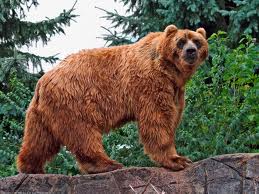 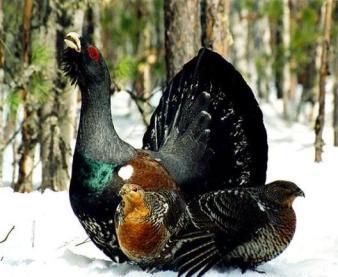 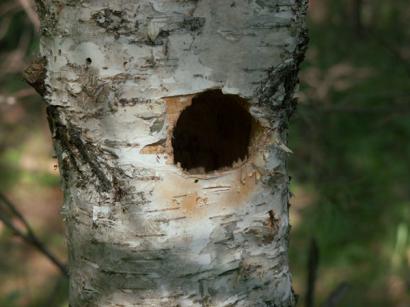 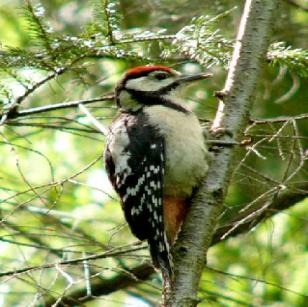 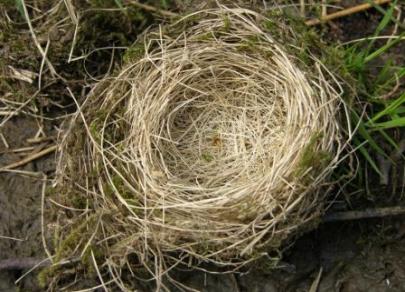 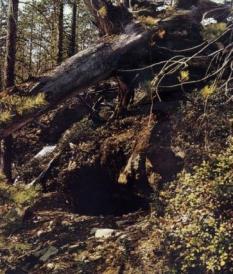 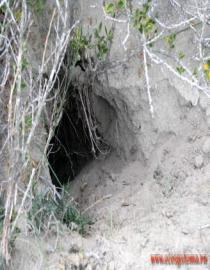 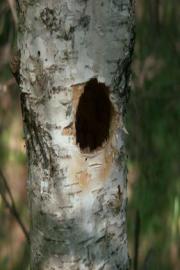 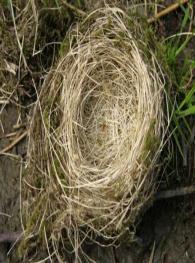 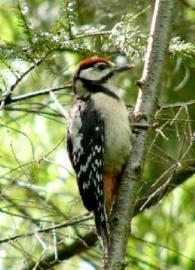 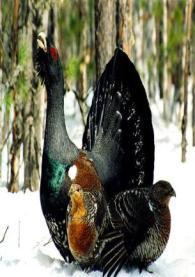 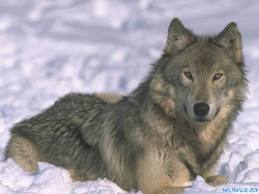 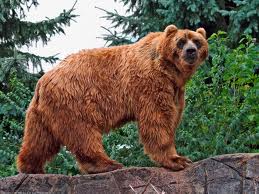 Кто чем питается?
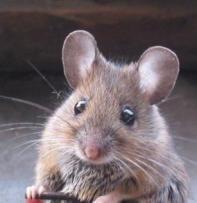 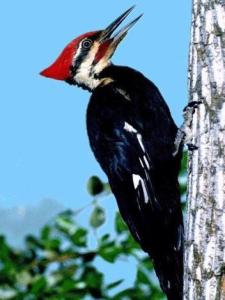 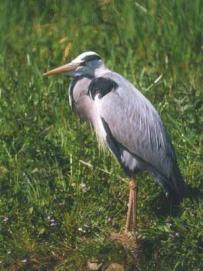 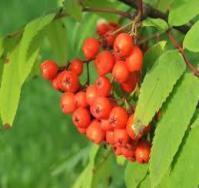 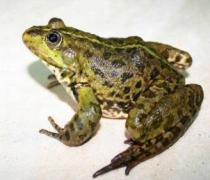 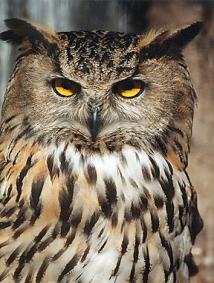 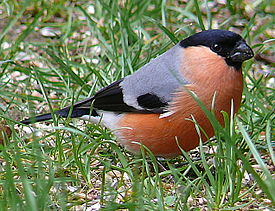 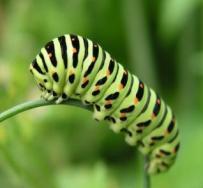 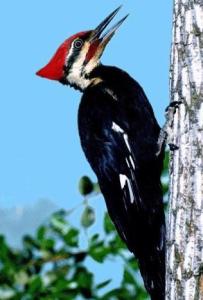 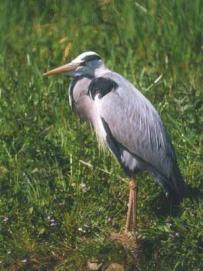 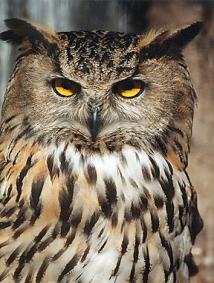 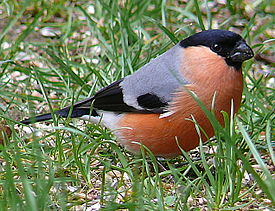 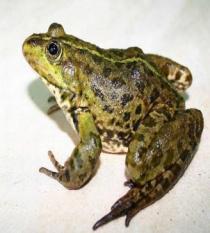 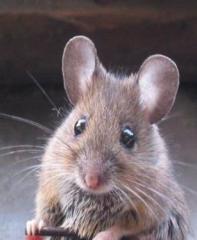 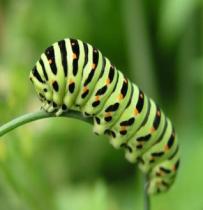 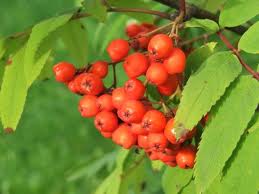 Собери картинку по частям.
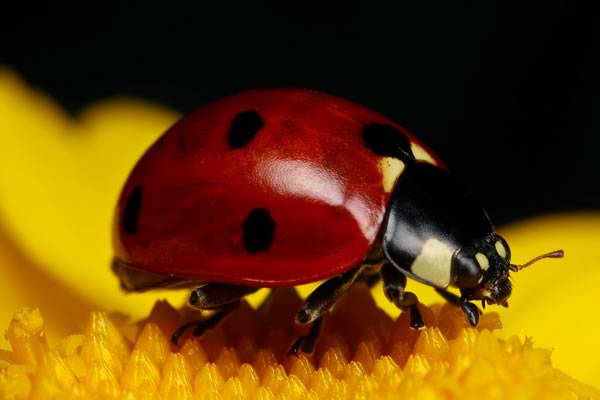 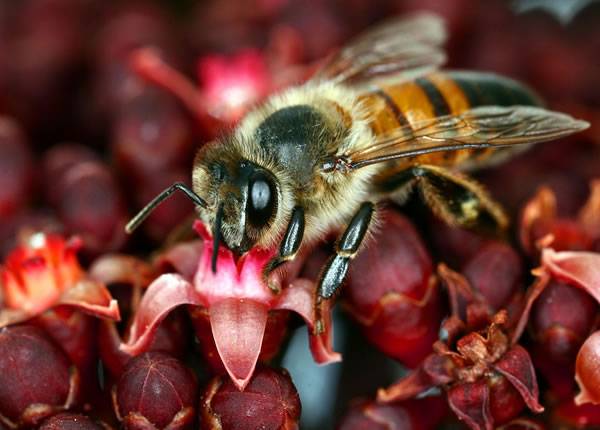 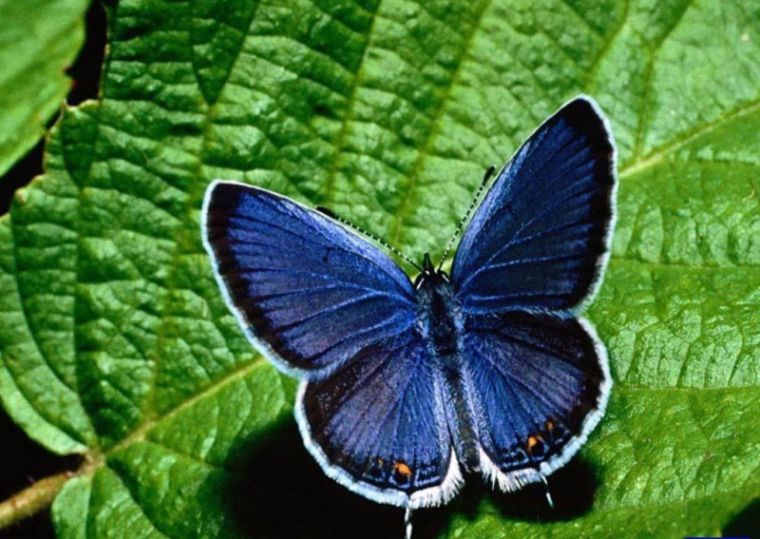 Узнай по описанию.
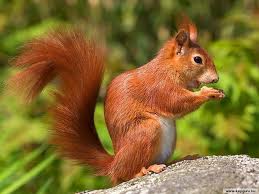 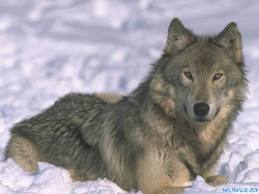 Про кого будет наш рассказ?                                                                                                                                        Как вы думаете какой он? Какой заяц по характеру?                                                                               Где может жить в сказке зайчик?                                                                                                                                                                                                                   Кто может прийти в  гости к зайцу?                                                                                                          Как  они будут поздравлять зайца?                                                                                                                                         Во что будут играть?                                                                                                                                                       Какие подарки ему подарят?                                                                                                                     Чем обычно заканчивается сказка?
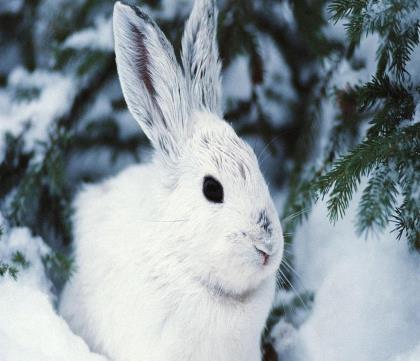 Мудрая сова.
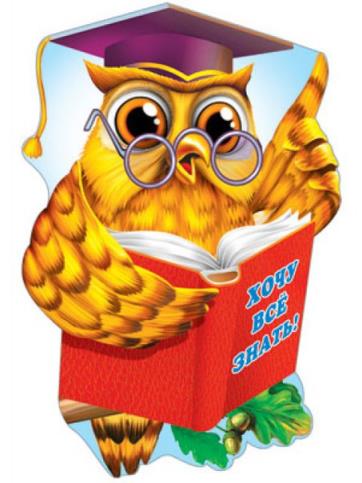 Дорогие ребята, я рад приветствовать вас и объявляю благодарность от имени всех зверей и птиц, вы отличились хорошими знаниями , и с радостью принимаем вас в клуб знатоков, награждаю значками.
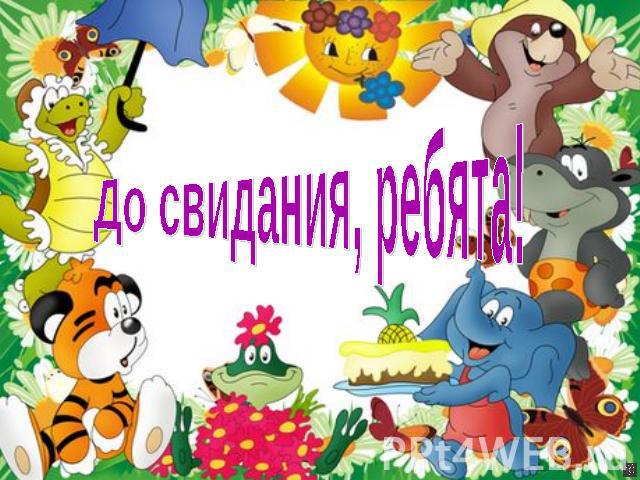